Управление 
Федеральной службы по надзору в сфере связи, информационных технологий 
и массовых коммуникаций (Роскомнадзор)
по Тюменской области, Ханты-Мансийскому автономному округу  – Югре 
и Ямало-Ненецкому автономному округу
ВИКТОРИНА
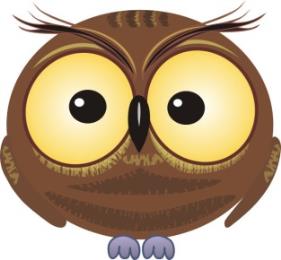 ИНФОРМАЦИОННАЯ БЕЗОПАСНОСТЬ
И ЗАЩИТА ПЕРСОНАЛЬНЫХ ДАННЫХ
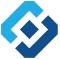 ВОПРОСЫ ЗА
100
3
1
2
4
5
7
6
8
ВОПРОСЫ ЗА
200
11
13
9
10
12
16
14
15
17
18
19
ВОПРОСЫ НА
АЛГОРИТМ ЗА 
300
21
20
ВОПРОСЫ ЗА
400
24
22
23
25
26
1
ВОПРОС ЗА
100
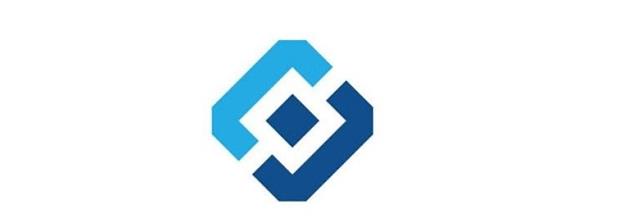 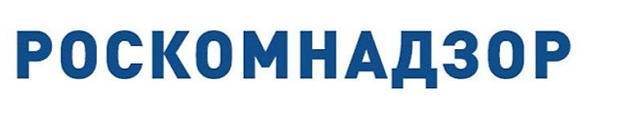 Название государственного органа в сфере защиты персональных данных
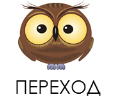 Слайд с подсказкой
2
ВОПРОС ЗА
100
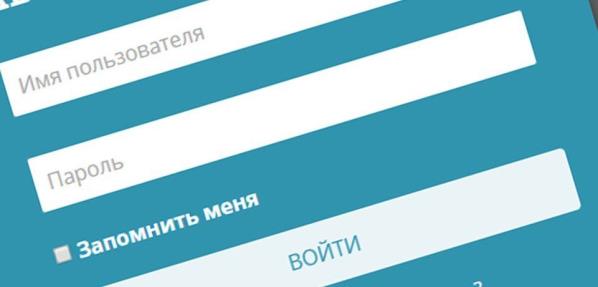 ЛОГИН 
и 
ПАРОЛЬ
Наборы знаков, предназначенные для подтверждения личности в сети «Интернет» ?
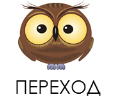 3
ВОПРОС ЗА
100
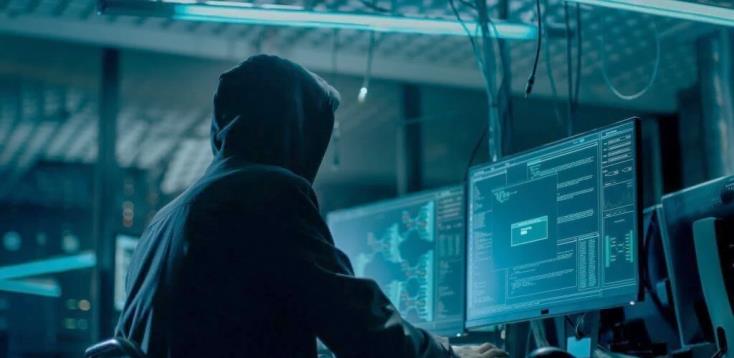 ХАКЕР
Компьютерный гений, способный украсть информацию ?
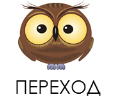 4
ВОПРОС ЗА
100
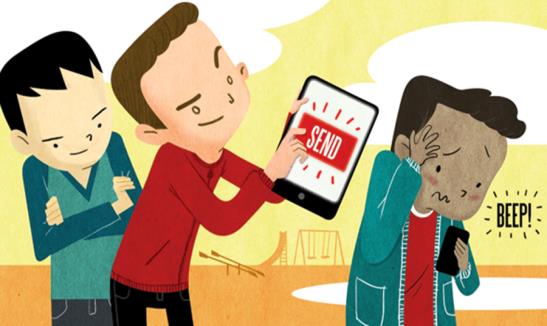 КИБЕРБУЛЛИНГ
Травля, оскорбление или угрозы, высказываемые жертве с помощью сообщений в социальных сетях, электронных писем и СМС ?
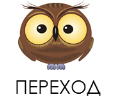 5
ВОПРОС ЗА
100
Слайд с подсказкой
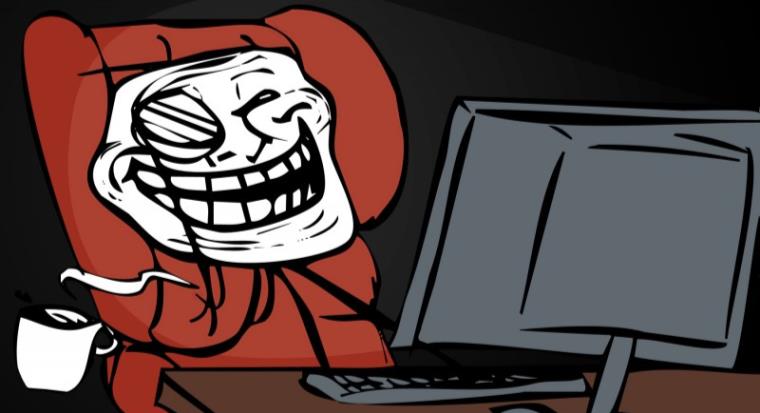 ТРОЛЛИНГ!!!
Провокация или издевательство в сетевом общении ?
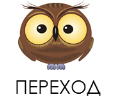 6
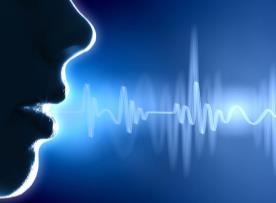 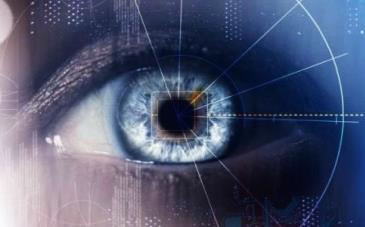 ВОПРОС ЗА
100
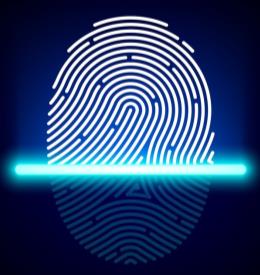 Голос
Радужная оболочка глаза
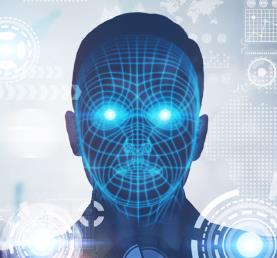 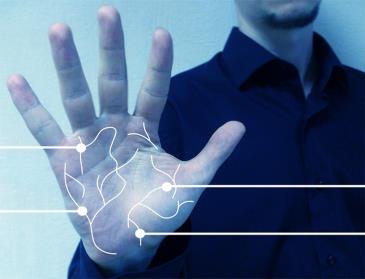 Отпечаток пальца
Изображение лица
Рисунок вен 
ладони и пальца
Перечислите примеры любых 3 типов биометрических данных?
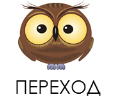 7
ВОПРОС ЗА
100
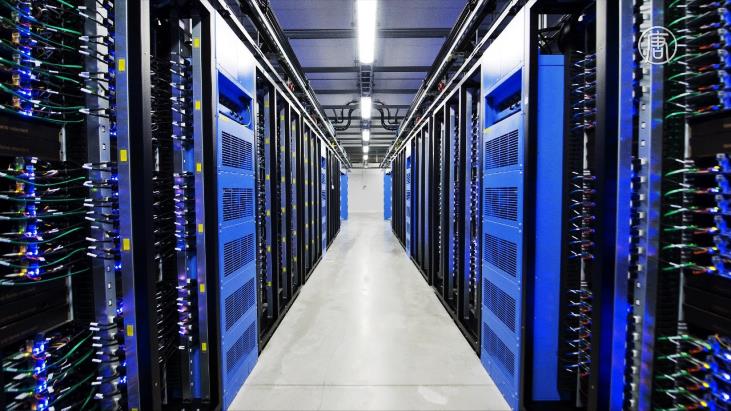 Слайд с подсказкой
СЕРВЕР
Особый компьютер, выделенный для совместного использования участниками сети ?
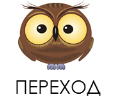 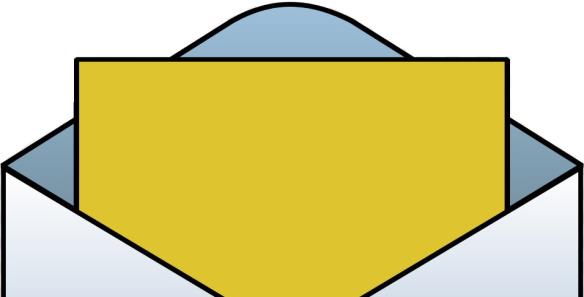 8
ВОПРОС ЗА
100
Петров А.А.,
адрес проживания: 
г. Тюмень, ул. Республики,                   д. 157, корп. 2, кв. 59
Даны следующие сведения о человеке:
ЗАДАНИЕ: Проранжируйте сведения (в порядке убывания) по степени полезности для установления личность данного человека
Место рождения: г. Тюмень
Год рождения: 1986
Сведения о состоянии здоровья: гипертоническая болезнь
Имя и отчество: Александр Анатольевич
ОТВЕТ
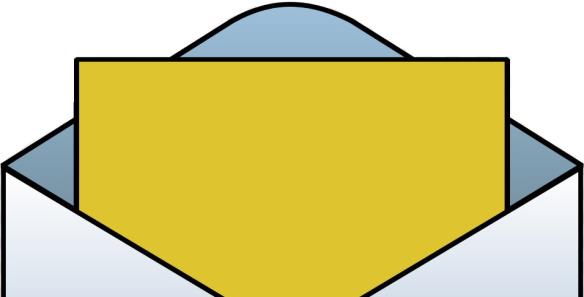 8
ВОПРОС ЗА
100
Петров А.А.,
адрес проживания: 
г. Тюмень, ул. Республики,                   д. 157, корп. 2, кв. 59
СВЕДЕНИЯ по степени полезности (в порядке убывания) для установления личность данного человека:
1
Имя и отчество: Александр Анатольевич
2
Год рождения: 1986
3
Место рождения: г. Тюмень
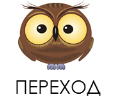 4
Сведения о состоянии здоровья: гипертоническая болезнь
9
ВОПРОС ЗА
200
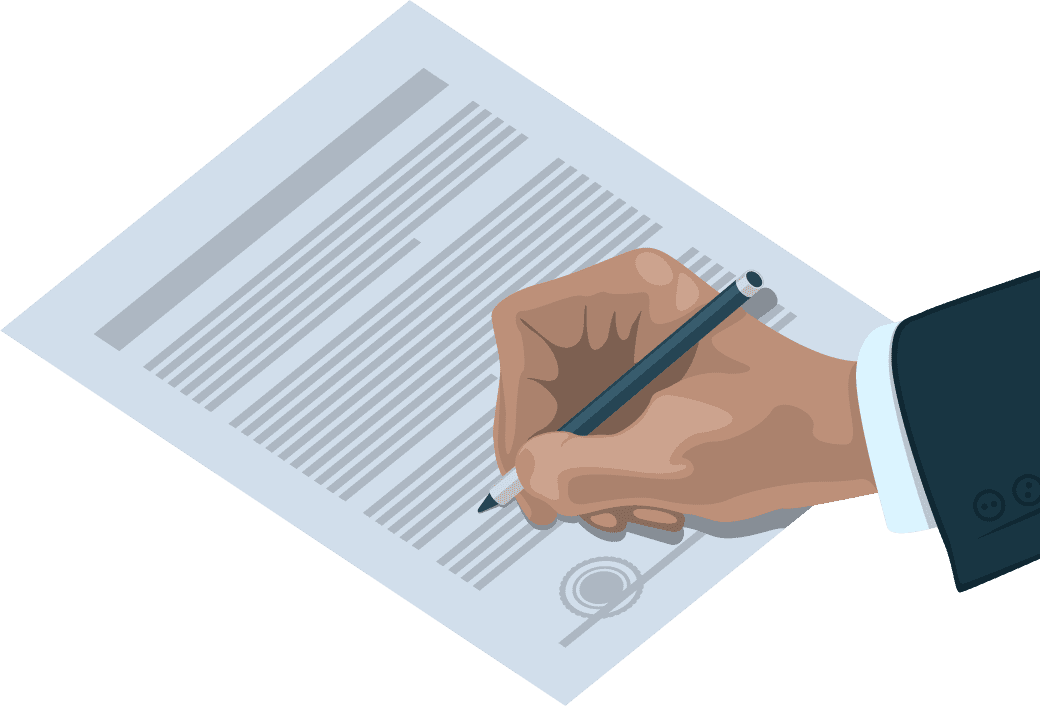 Выражаю согласие на 
обработку своих 
персональных данных
СОГЛАСИЕ
Наиболее общее основание, дающее право на обработку персональных данных ?
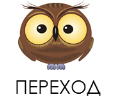 Слайд с подсказкой
10
ВОПРОС ЗА
200
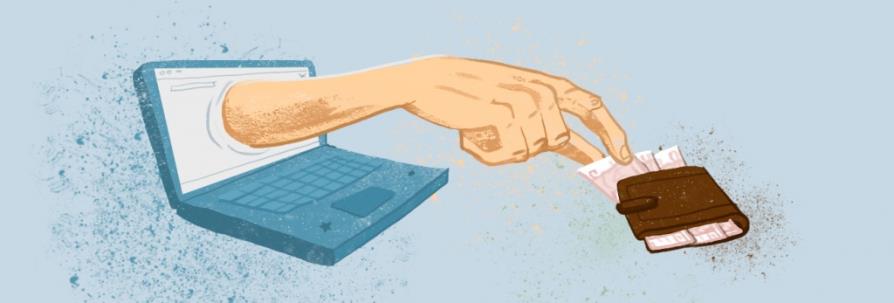 МОШЕННИЧЕСТВО
Хищение чужого путем обмана или злоупотребления доверием ?
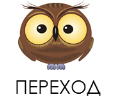 11
ВОПРОС ЗА
200
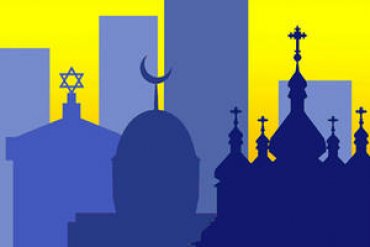 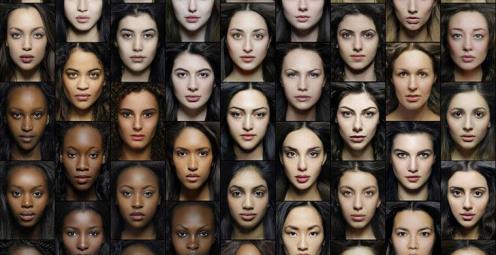 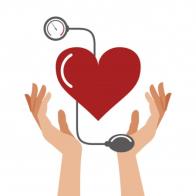 СПЕЦИАЛЬНАЯ КАТЕГОРИЯ
К какой категории персональных данных относятся сведения о национальности, состоянии здоровья и политических взглядах ?
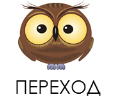 12
ВОПРОС ЗА
200
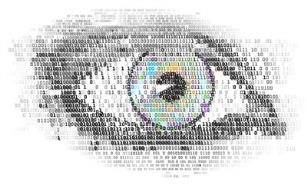 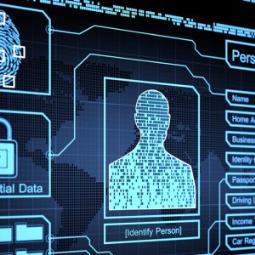 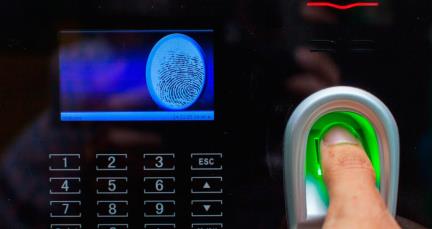 БИОМЕТРИЧЕСКИЕ ДАННЫЕ
Вид (категория) уникальных персональных данных, позволяющих однозначно установить личность человека ?
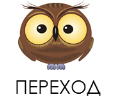 13
ВОПРОС ЗА
200
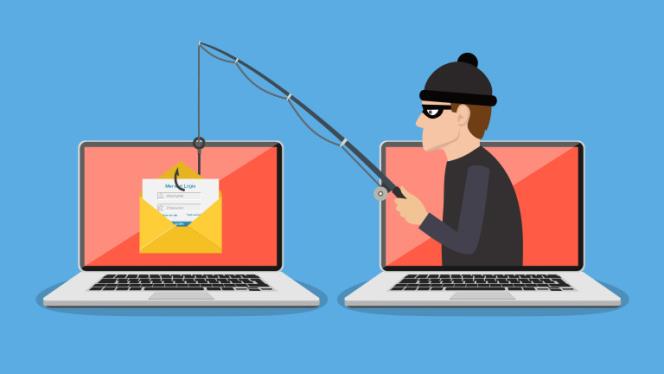 ФИШИНГ
Вид мошенничества (осуществляемого путем создания поддельных страниц входа в социальные сети, оплаты товаров и т.п.), целью которого является получение доступа к Вашим конфиденциальным данным - логинам и паролям, данным банковской карты.
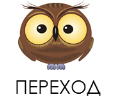 14
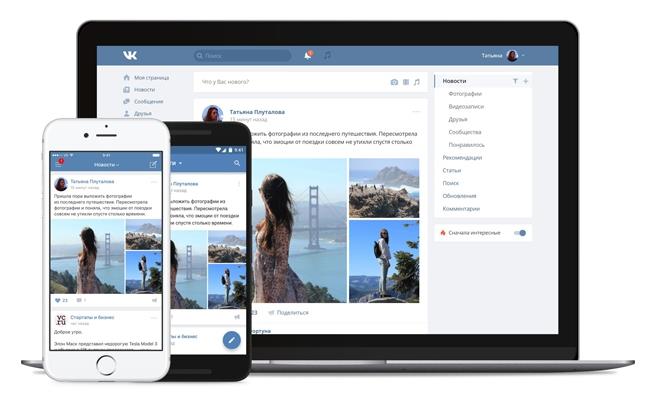 ВОПРОС ЗА
200
РАСПРОСТРАНЕНИЕ
Действия, направленные на раскрытие персональных данных неопределенному кругу лиц ?
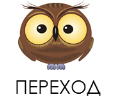 15
ВОПРОС ЗА
200
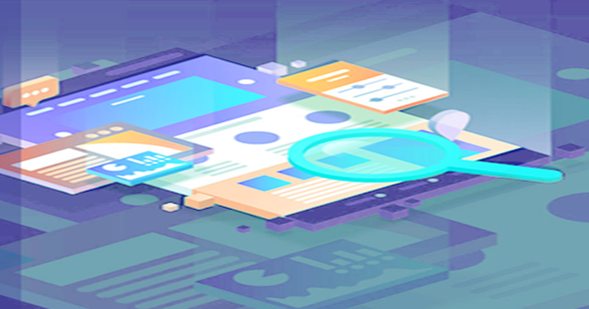 ОБРАБОТКА
Как в соответствии с законом называется любое действие с 
персональными данными ?
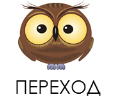 16
ВОПРОС ЗА
200
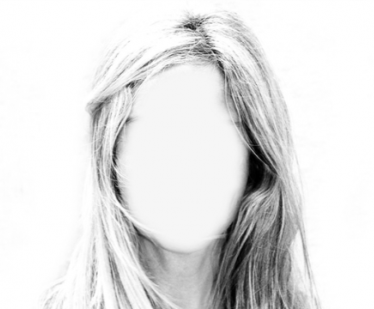 ОБЕЗЛИЧИВАНИЕ
Действия с персональными данными, в результате которых становится невозможным без использования дополнительной информации определить принадлежность персональных данных конкретному человеку ?
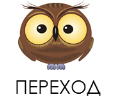 17
ВОПРОС ЗА
200
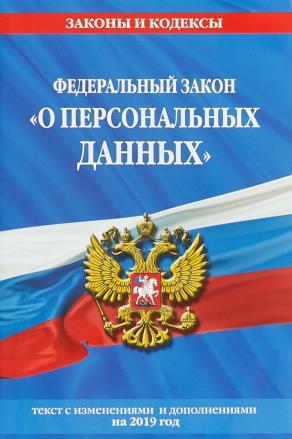 № 152-ФЗ
Номер федерального закона 
о персональных данных ?
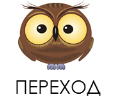 18
ВОПРОС ЗА
200
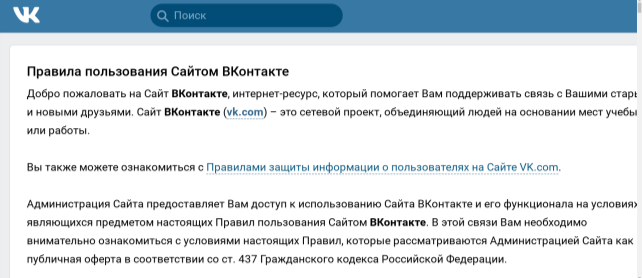 ПОЛЬЗОВАТЕЛЬСКОЕ СОГЛАШЕНИЕ
Документ, устанавливающий взаимоотношения (права и обязанности) между Интернет-сайтом и пользователем ?
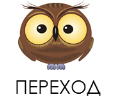 19
ВОПРОС ЗА
200
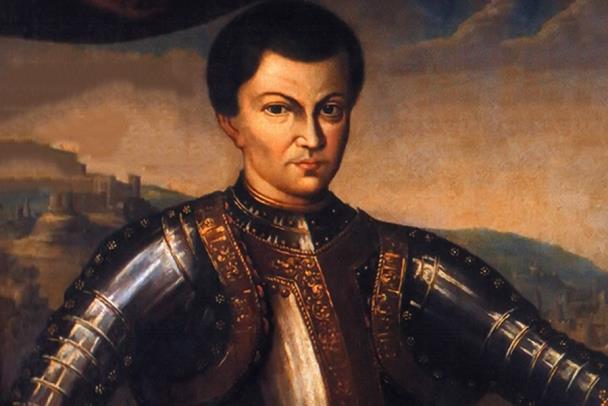 ЛЖЕДМИТРИЙ
Наиболее известный случай «кражи личности» в Российской истории?
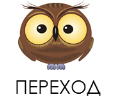 Слайд с подсказкой
20
ВОПРОС ЗА
300
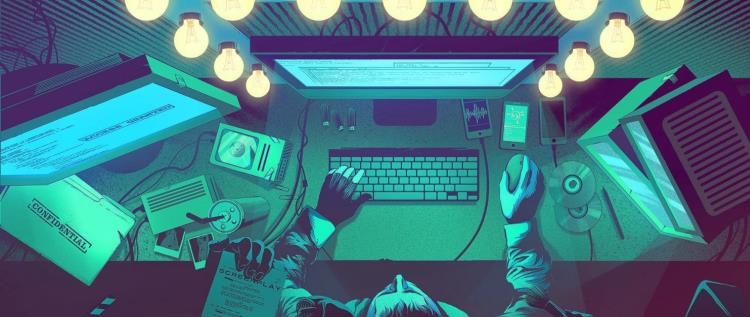 В социальной сети, где у Вас есть личная страница, неизвестным Вам человеком была размещена информация о Вас c оскорблениями (использовались сведения, которые Вы о себе опубликовали). 
Вы хотите, чтобы эта информация срочно исчезла.

МЕДЛИТЬ НЕЛЬЗЯ!
Определите алгоритм действий в данной ситуации.
АЛГОРИТМ
20
ВОПРОС ЗА
300
Определите правильный порядок действий:
Написать обращение в техподдержку социальной сети
Сообщить об этом родителям
Ограничить доступ к своей странице для посторонних лиц
Обратиться с жалобой в Роскомнадзор
Удалить из друзей тех, кому Вы не доверяете
ОТВЕТ
20
ВОПРОС ЗА
300
1. Ограничить доступ к своей странице для посторонних лиц
2. Удалить из друзей тех, кому Вы не доверяете
3. Сообщить об этом родителям
4. Написать обращение в техподдержку социальной сети
5. Обратиться с жалобой в Роскомнадзор
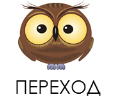 21
ВОПРОС ЗА
300
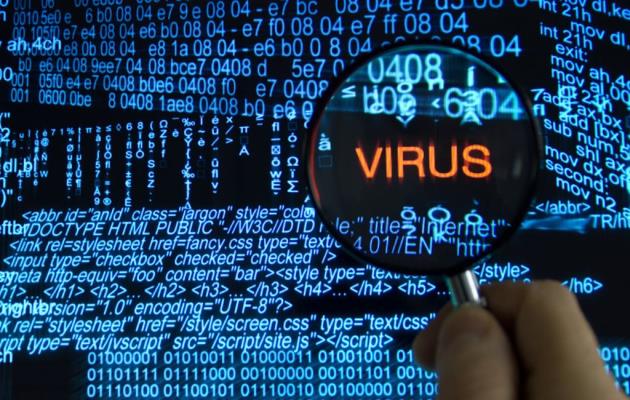 Ваш компьютер был подвергнут вирусному заражению.
Определите алгоритм действий в данной ситуации.
АЛГОРИТМ
21
ВОПРОС ЗА
300
Определите правильный порядок действий:
Проверить установленные программы. 
Удалить неизвестные или недавно установленные программы
Отключить компьютер от сети «Интернет»
Переустановить операционную систему
Проверить компьютер антивирусным сканером
Проверить и удалить неизвестные расширения в браузере
ОТВЕТ
21
ВОПРОС ЗА
300
1. Отключить компьютер от сети «Интернет»
2. Проверить компьютер антивирусным сканером
3. Проверить установленные программы. 
Удалить неизвестные или недавно установленные программы
4. Проверить и удалить неизвестные расширения в браузере
5. В случае неэффективности предыдущих действий, переустановить операционную систему
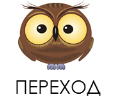 22
ВОПРОС ЗА
400
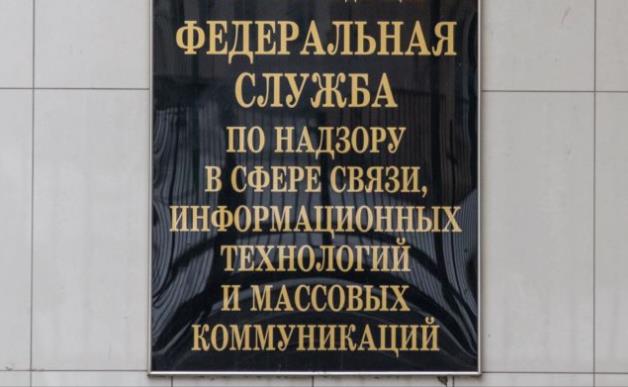 Полное название органа, осуществляющего надзор в сфере персональных данных ?
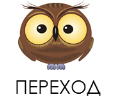 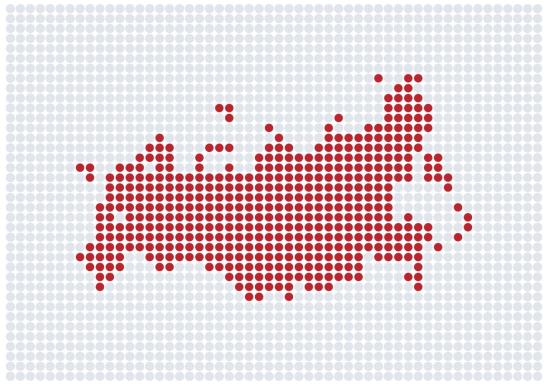 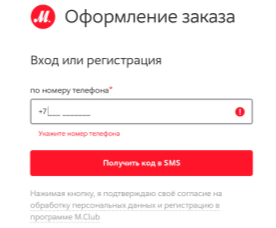 23
ВОПРОС ЗА
400
2. СОГЛАСИЕ НА ОБРАБОТКУ
ПЕРСОНАЛЬНЫХ ДАННЫХ
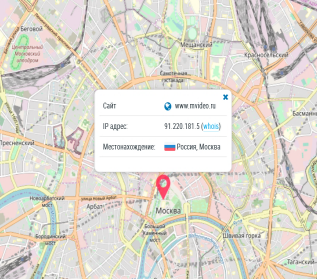 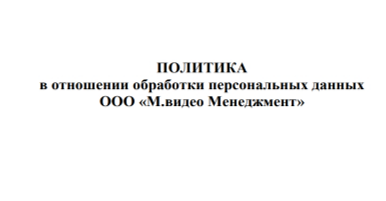 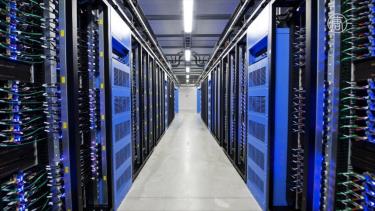 1. РАЗМЕЩЕНИЕ НА САЙТЕ ДОКУМЕНТА 
ПО ПЕРСОНАЛЬНЫМ ДАННЫМ
3. РАЗМЕЩЕНИЕ БАЗЫ ДАННЫХ 
В РОССИИ
Магазин осуществляет сбор персональных данных на своем Интернет-сайте. 
При каких трех условиях осуществление магазином сбора персональных данных будет законным ?
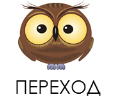 Слайд с подсказкой
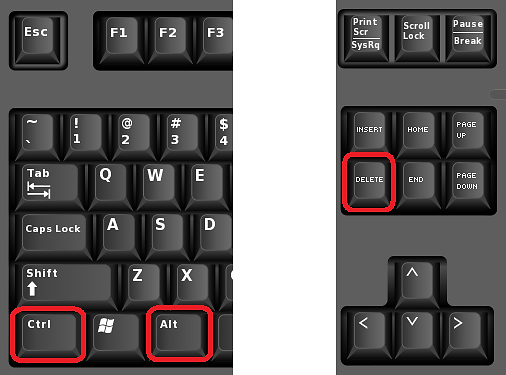 Вызвать
диспетчер задач:
24
ВОПРОС ЗА
400
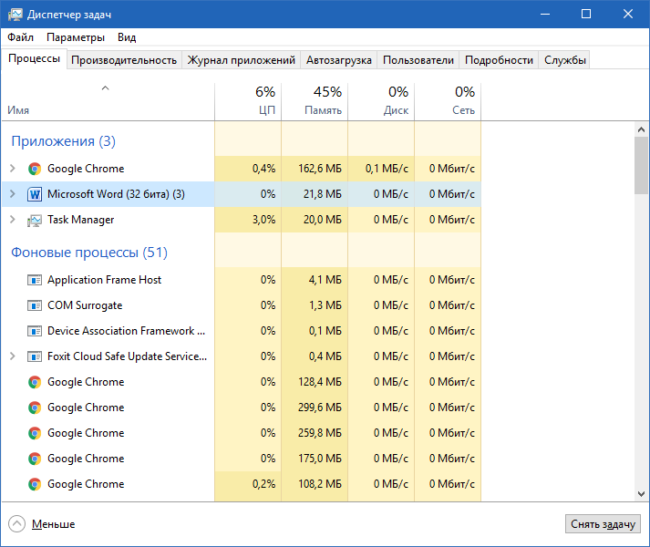 CTRL+ALT+DELETE
или
CTRL+ALT+ESC
и закрыть зависшую 
программу !
У Вас зависла программа («не отвечает»). Перезагрузить компьютер Вы не можете. 
Что необходимо сделать, чтобы закрыть зависшую программу?
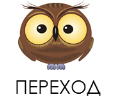 Слайд с подсказкой
25
ВОПРОС ЗА
400
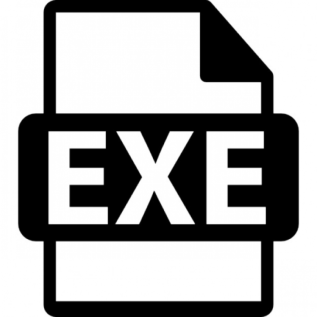 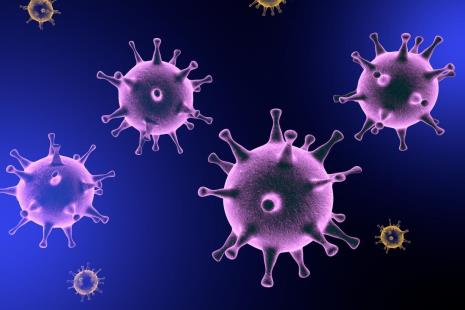 Наиболее распространенное расширение файлов, указывающее Вам на то, что файл потенциально может быть заражен вирусом?
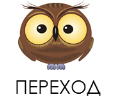 26
ВОПРОС ЗА
400
КОПИРУЕМОСТЬ
ПЕРЕДАВАЕМОСТЬ
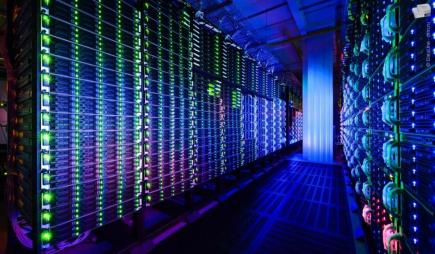 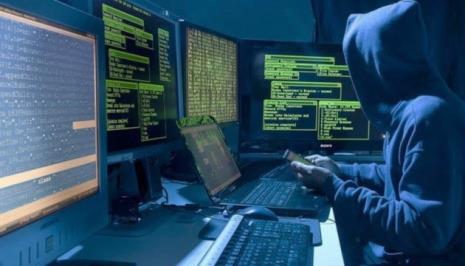 Два сильно выраженных свойства цифровой информации, которые являются рисками для обеспечения конфиденциальности ?
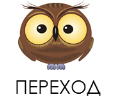